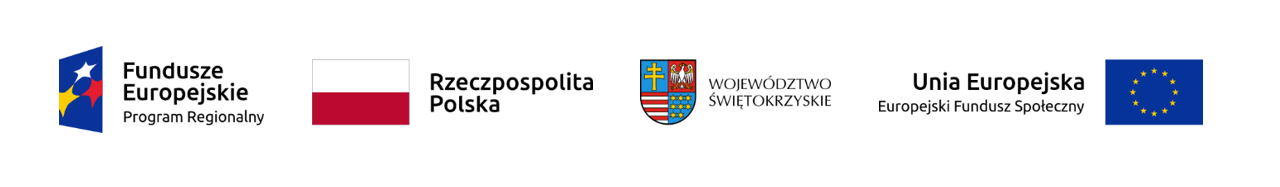 Regionalny Program Operacyjny 
Województwa Świętokrzyskiego na lata 2014-2020 
stan wdrażania osi priorytetowych 8, 9, 10 
(Europejski Fundusz Społeczny)
Stan na 20.09.2018 r.
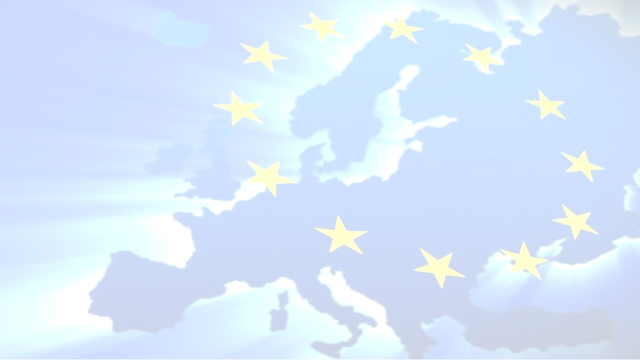 Osie 8, 9 i 10 RPO WŚ 2014 – 2020 – 109 (104) konkursów oraz 12 (12) naborów pozakonkursowych:-  69 (67) konkursów i 6 (6) naborów pozakonkursowych – OP 8. Rozwój edukacji i aktywne społeczeństwo (Departament Wdrażania EFS) - 29 (26) konkursów i 1 (1) nabór pozakonkursowy- OP 9. Włączenie społeczne i walka z ubóstwem (Departament Wdrażania EFS) - 11 (11) konkursów i 5 (5) naborów pozakonkursowych– OP 10. Otwarty rynek pracy (Wojewódzki Urząd Pracy w Kielcach)(stan na 20.09.2018 r. – dane w nawiasach na dzień 30.06.2018 )
2
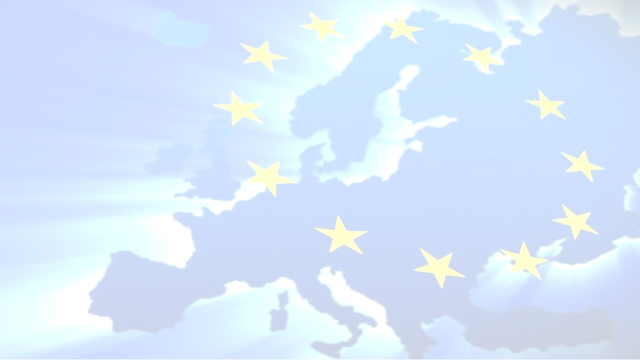 W wyniku przeprowadzonych naborów konkursowych i pozakonkursowych zawarto łącznie 627 (562) umowy:- 338 (273) umów w ramach Osi Priorytetowej 8,  - 112 (112) umów w ramach Osi Priorytetowej 9, - 177 (177) umów w ramach Osi Priorytetowej 10.(stan na 20.09.2018 r. - bez umów rozwiązanych, dane w nawiasach na dzień 30.06.2018 )
3
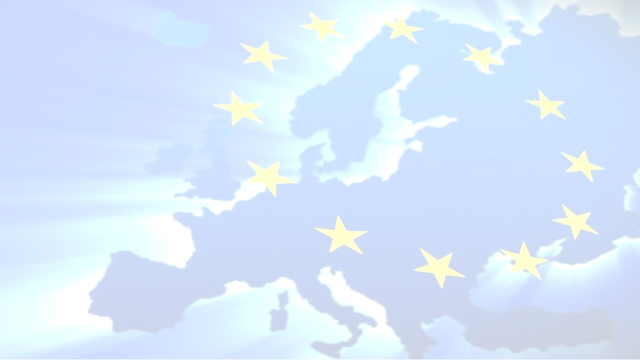 Poziom kontraktacji, wnioski o płatność , certyfikacja wydatków(bez środków Pomocy Technicznej oraz umów rozwiązanych) Stan na 20.09.2018 r. 1 euro = 4,2882  PLN(dane w nawiasach na dzień 30.06.2018; 1 euro = 4,3631 PLN )
4
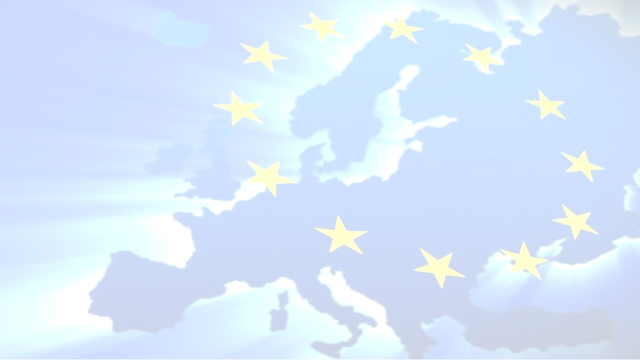 Oś priorytetowa 8. Rozwój edukacji i aktywne społeczeństwo
Wartość zawartych umów stanowi 43,84 % alokacji
(36,14 %)
5
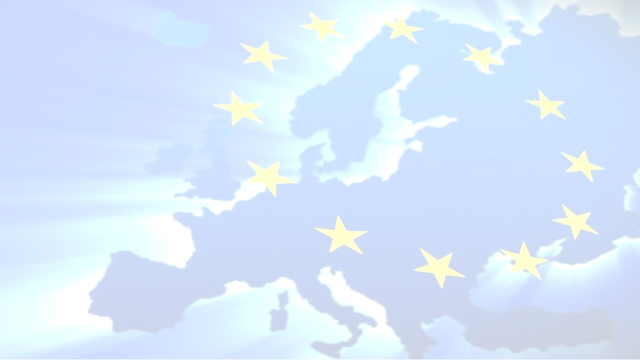 Oś priorytetowa 9. Włączenie społeczne i walka z ubóstwem
Wartość zawartych umów stanowi 24,72 % alokacji
(24,39 %)
6
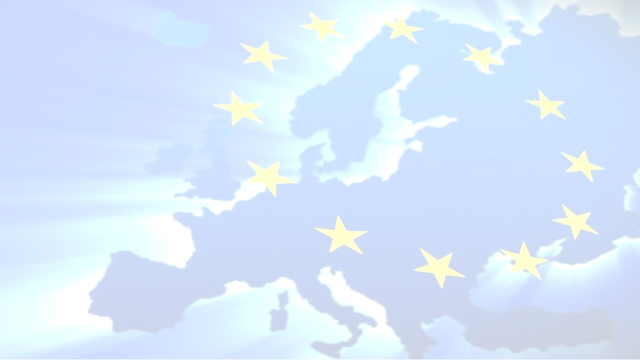 Oś priorytetowa 10. Otwarty rynek pracy
Wartość zawartych umów stanowi 67,89 % alokacji
(66,73 %)
7
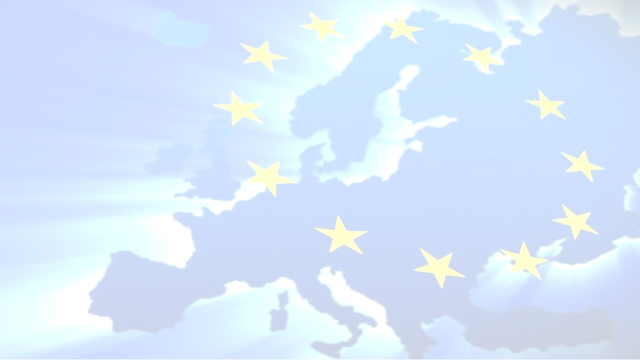 Osie Priorytetowe  8, 9, 10 – kontraktacja łącznie
Wartość zawartych umów 
stanowi  47,15 % (44,09 %)
łącznej alokacji dla Osi 8, 9, 10
8
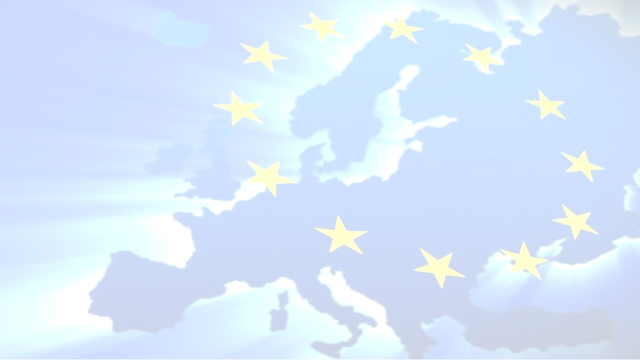 Wartość zatwierdzonych wniosków o płatność w ramach Osi 8, 9, 10
Wartość zatwierdzonych  wniosków  stanowi 25,26 % alokacji
(21,35 %)
9
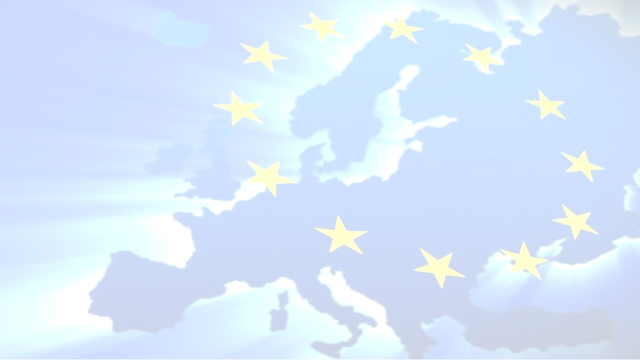 Certyfikacja wydatków kwalifikowanych w ramach Osi 8, 9, 10
Wartość wydatków  certyfikowanych stanowi 21,10 % alokacji
(18,83 %)
10
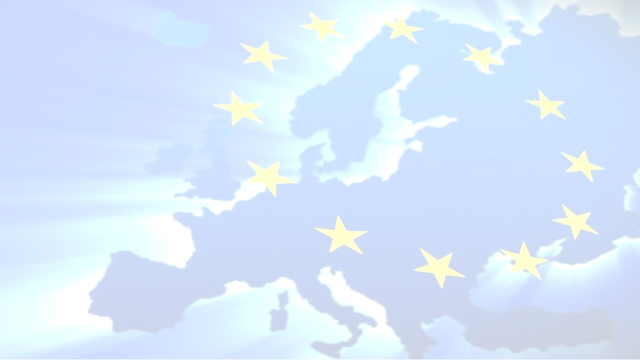 OSIĄGNIĘTE WARTOŚCI ORAZ CELE  WYZNACZONE DLA WSKAŹNIKÓW WŁĄCZONYCH DO RAM WYKONANIA(stan na dzień 20.09.2018 - dane w nawiasach na dzień 30.06.2018 )
11
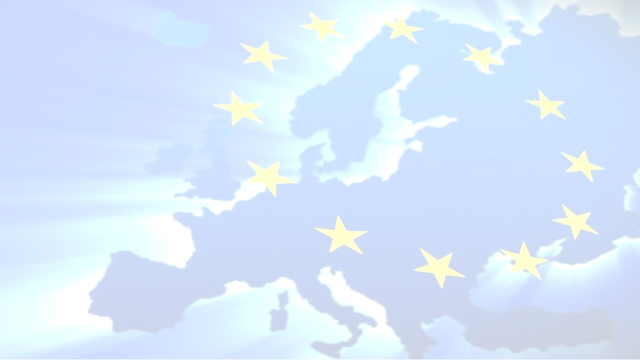 Oś priorytetowa 8.Rozwój edukacji i aktywne społeczeństwo:
12
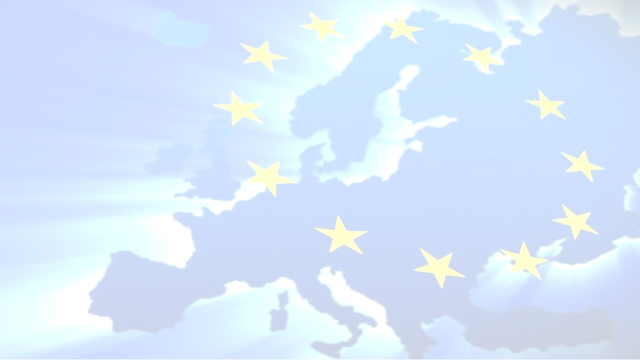 Oś priorytetowa 9.Włączenie społeczne i walka z ubóstwem:
13
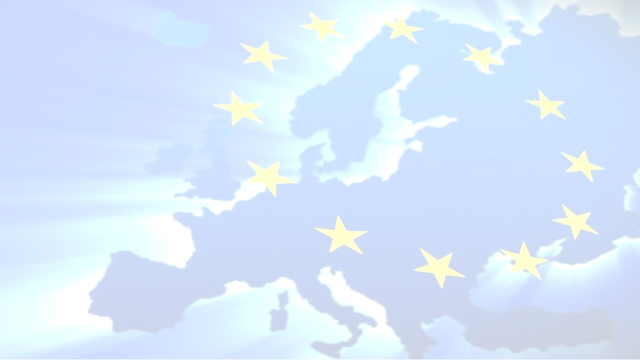 Oś priorytetowa 10.Otwarty rynek pracy:
14
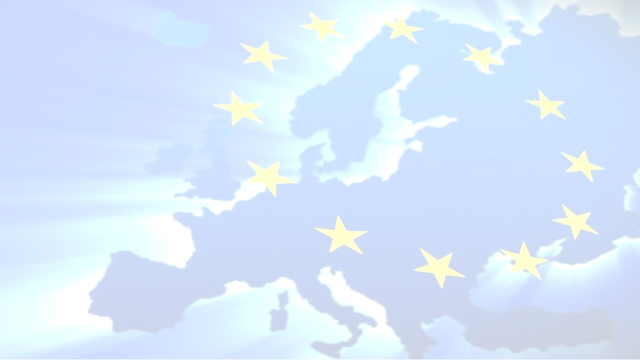 Prognoza wniosków o płatność (łącznie wydatki kwalifikowalne) dla 2018 roku:Oś 8:      78 565 000,00 PLNOś 9:      47 838 000,00 PLNOś 10: 117 434 000,00 PLN w tym IV kwartał :Oś 8:    24 274 000,00 PLNOś 9:    16 222 000,00 PLNOś 10:  34 318 000,00 PLN
15
Dziękuję za uwagę

Departament Wdrażania 
Europejskiego Funduszu Społecznego
Urząd Marszałkowski Województwa Świętokrzyskiego